Художественная культура Древней Руси
Проект по Мировой Художественной культуре. 
Авторы: Морозова С.М., Жохова К.С.
Необходимые знания, умения инавыки для выполнения проекта.
Знание основ Художественной культуры Древней Руси.
Пользовательские навыки работы с ПК (текстовый, графический, табличный редакторы, создание презентаций, публикаций).
Умение осуществлять поиск и анализировать различные источники информации.
Кто это такие и что вы о них знаете?
[Speaker Notes: Святые люди – Кирилл и Мефодий, принесшие алфавит, христианство и многое другое из Византии]
Когда и в связи с чем возникла древнерусская литература?
[Speaker Notes: Древнерусская литература возникла в X веке в связи с принятием христианства на Руси.]
Как называлась азбука созданная Кириллом и Мефодием?
[Speaker Notes: Кириллица]
Какие виды фольклорного творчества вы знаете?
[Speaker Notes: Сказки, пословицы, считалки, скороговорки, загадки и т.д.]
На какие вопросы мы будем искать ответы:
Как формировалась художественная культура в Древней Руси? 
Какое культурное влияние оказала Византия? 
Как появились письменность и просвещение на Руси? 
Какая архитектура была в Древней Руси? 
Какие виды белокаменного зодчества в Москве? 
Как возникла станковая живопись (иконопись)? 
Каков быт народа Древней Руси? 
Как появилась литература в Древней Руси? 
Какие формы устного народного творчества существовали в Древней Руси?
Какие образы Древней Руси в русском искусстве?
Разделимся на группы
Форма представления результатов
Презентации
Публикации
Вики-статьи
Блоги
Сайты
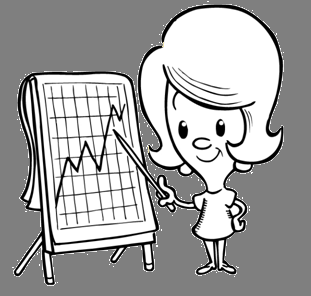 Этапы работы над проектом
1 неделя: определение цели и задачи исследования.
2 неделя: разработка плана исследования.
3-4 недели: разделение на группы и подбор ресурсов по теме исследования.
5-6 недели: самостоятельная работа в группах.
7 неделя: проверка проделанной работы .
8-9 недели: оформление результатов исследования.
10 неделя: презентация  результатов.
11 неделя: итоговое оценивание работ.